Figure 13. Confocal microscopy images of immunopositive interneurons. Images were obtained using a ×60 objective and ...
Cereb Cortex, Volume 19, Issue 12, December 2009, Pages 3011–3029, https://doi.org/10.1093/cercor/bhp072
The content of this slide may be subject to copyright: please see the slide notes for details.
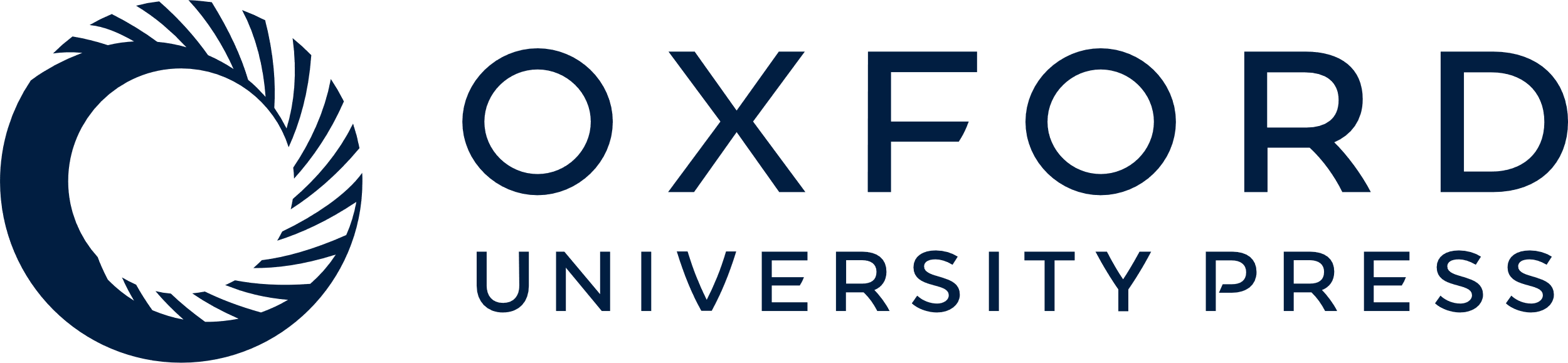 [Speaker Notes: Figure 13. Confocal microscopy images of immunopositive interneurons. Images were obtained using a ×60 objective and represent a single cell that was triple stained for neurobiotin (A1, B1, C1), GFP (A2, B2, C2), and CR (A3), VIP (B3), or calbindin (C3). The final panels represent the above 3 images merged together (A4, B4, C4). (A1–A4) are from an IS cell found in layer I-B of the PPC, (B1–B4) are from an RSNP cell found in layer II, and (C1–C4) are from an RSNP cell in layer II that was found to show no immunoreactivity for calbindin. Scale bar = 50 μm.


Unless provided in the caption above, the following copyright applies to the content of this slide: © The Author 2009. Published by Oxford University Press. All rights reserved. For permissions, please e-mail: journals.permissions@oxfordjournals.org]